Scaling Scalato the Database
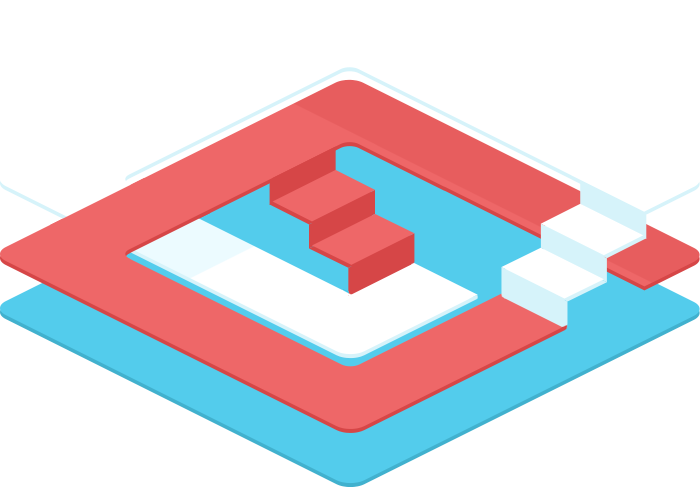 Jan Christopher Vogt, EPFL
Stefan Zeiger, Typesafe
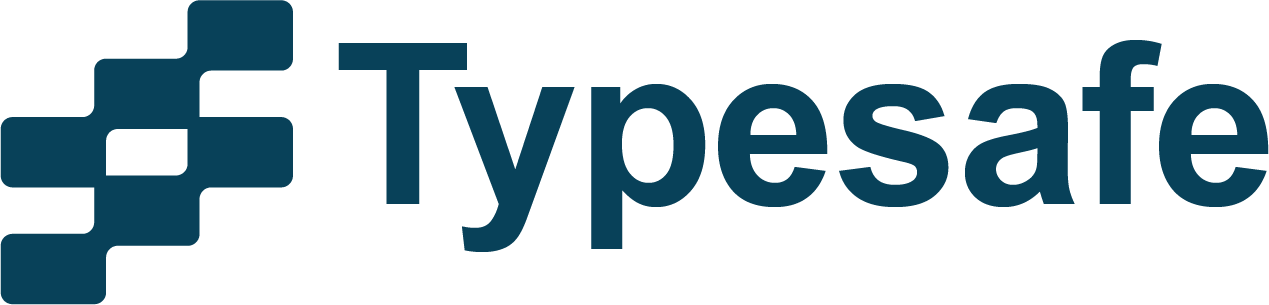 1Overview / Key Concepts
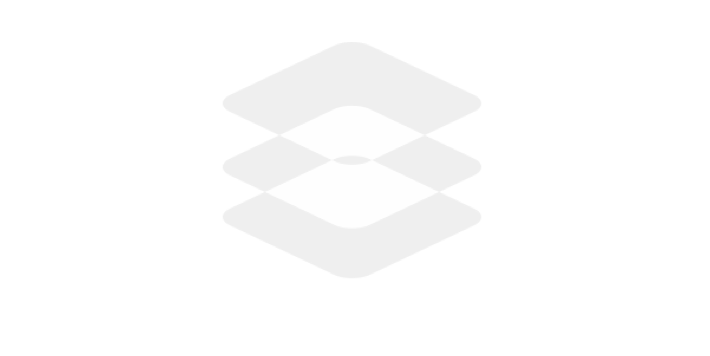 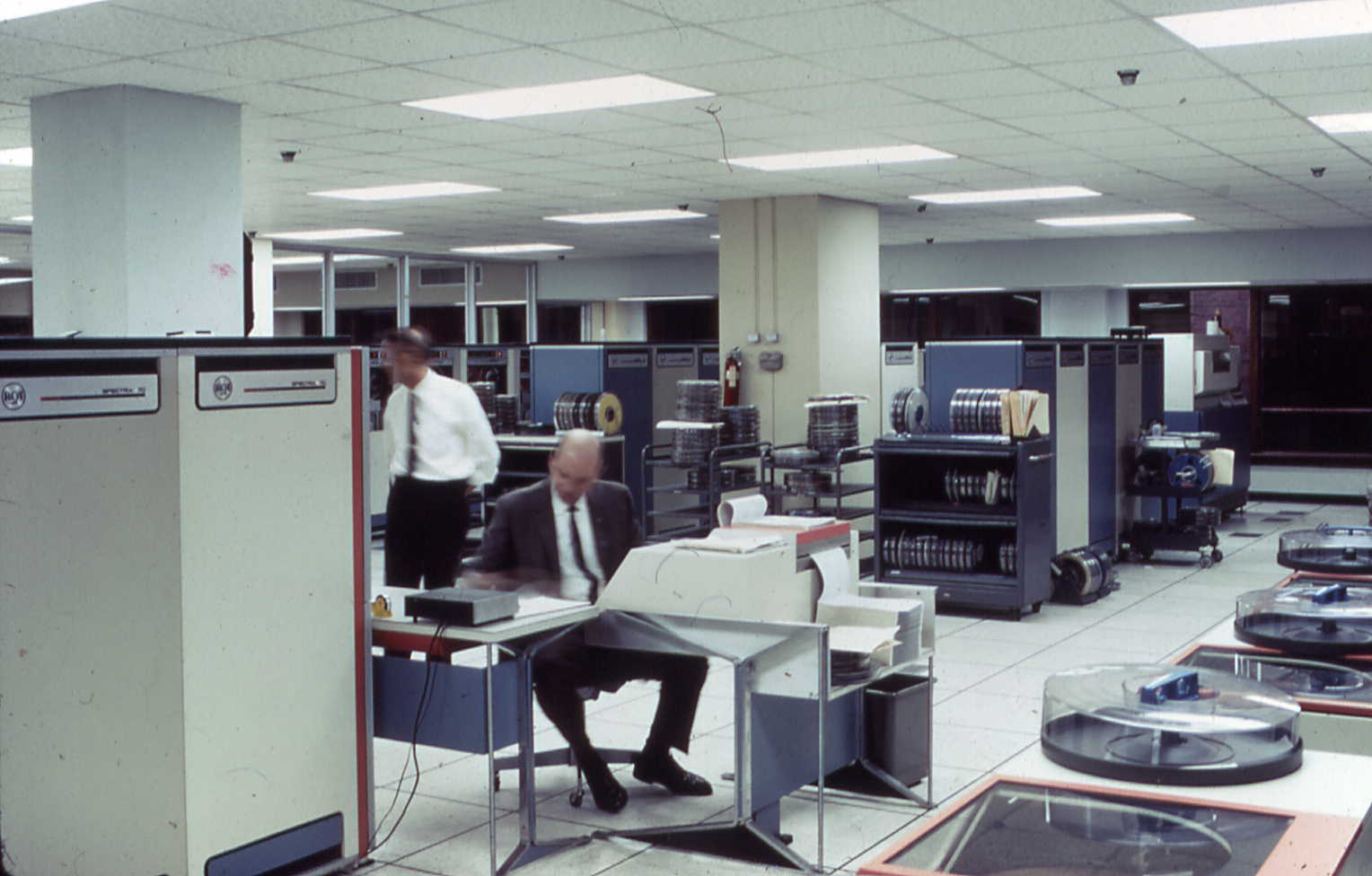 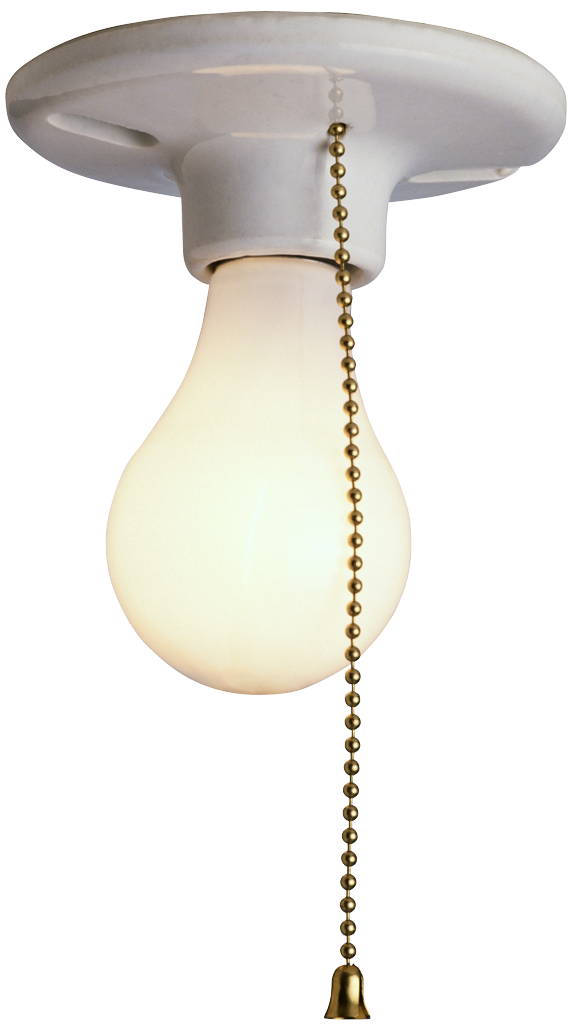 WE WRITE SQL SOYOU DON'T HAVE TO
http://toto.lib.unca.edu/findingaids/photo/national_climatic_data_center/NCDC_interior.htm
NOAA's National Climatic Data Center is the source of this image and it is used by permission
Write database code in Scala
Instead of SQL, JPQL, Criteria API, etc.
for { p <- persons } yield p.name
select p.NAME from PERSON p
4
(for {
      p <- persons.filter(_.age < 20) ++
           persons.filter(_.age >= 50)
           if p.name.startsWith("A")
} yield p).groupBy(_.age).map { case (age, ps) =>
  (age, ps.length)
}
select x2.x3, count(1) from (
  select * from (
    select x4."NAME" as x5, x4."AGE" as x3
      from "PERSON" x4 where x4."AGE" < 20
    union all select x6."NAME" as x5, x6."AGE" as x3
      from "PERSON" x6 where x6."AGE" >= 50
    ) x7 where x7.x5 like 'A%' escape '^'
  ) x2 group by x2.x3
5
[Speaker Notes: This approach scales]
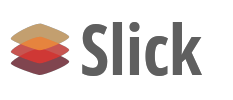 Scala Language Integrated Connection Kit
Database query and access library for Scala
Successor of ScalaQuery
Developed at Typesafe and EPFL
Open Source
6
Supported Databases
Closed-Source Slick Extensions (with commercial support by Typesafe):

Oracle
DB/2
SQL Server
PostgreSQL
MySQL
H2
Hsqldb
Derby / JavaDB
SQLite
Access
7
Components
Lifted Embedding
Direct Embedding
Plain SQL
Session Management
Schema Model
8
2Compared to ORMs
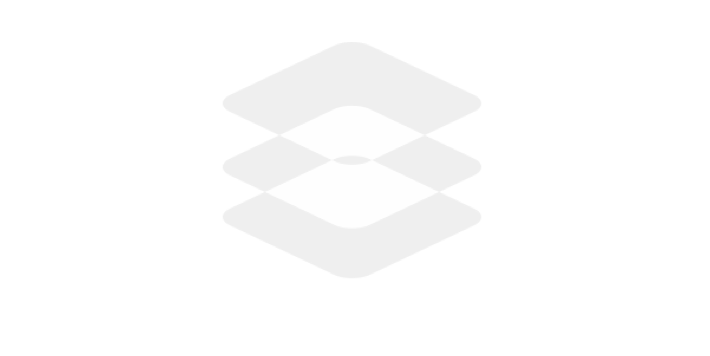 Impedance Mismatch: Retrieval
Colombian
French_Roast
Espresso
Colombian_Decaf
French_Roast_Decaf
Espresso
Price:		9.99
Supplier:		The High Ground
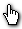 select c.*, s.SUP_NAMEfrom COFFEES c, SUPPLIERS swhere c.COF_NAME = ?and c.SUP_ID = s.SUP_ID
select COF_NAMEfrom COFFEES
10
Impedance Mismatch: Retrieval
+ " " + c.price
def getAllCoffees(): Seq[Coffee] = …
  
  def printLinks(s: Seq[Coffee]) {
    for(c <- s) println(c.name                )
  }

  def printDetails(c: Coffee) {
    println(c.name)
    println("Price: " + c.price)
    println("Supplier: " + c.supplier.name)
  }
Colombian
French_Roast
Espresso
Colombian_Decaf
French_Roast_Decaf
Espresso
Price:		9.99
Supplier:	The High Ground
11
O/R Mapper
Mapping low-level programming (OOP) to high-level concepts (relational algebra)

Not transparent (but pretends to be)
12
Better Match: Functional Programming
Relation

Attribute

Tuple

Relation Value

Relation Variable
case class Coffee(name: String,
  supplierId: Int, price: Double)
= Set(
  Coffee("Colombian",   101, 7.99),
                                  ,  
  Coffee("Espresso",    150, 9.99)
)
Coffee("French_Roast", 49, 8.99)
val coffees
- mutable state in the DB
13
Functional-Relational Mapping
Embraces the relational model
No impedance mismatch
Composable Queries
Explicit control over statement execution
Stateless
14
3Live Coding Demo
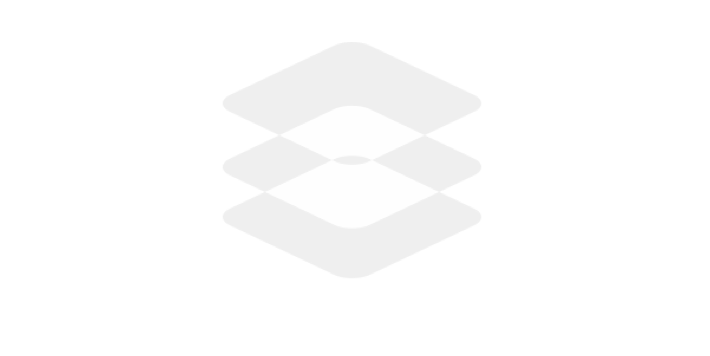 4Under The Hood
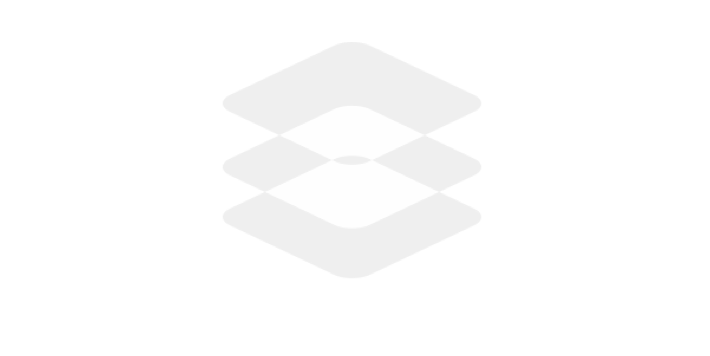 APIs
Direct Embedding
Lifted Embedding
Scala Compiler
Scala AST
Slick AST
Slick Macros
DB
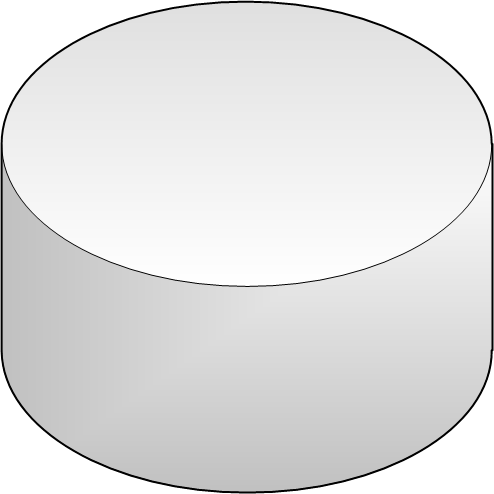 Query Compiler
Executor
Slick AST
Result
17
Lifted Embedding
Query[  (Column[String], Column[String]),   (String, String)  ]
val q = for {
  c <- coffees if c.price < 9.0
  s <- c.supplier
} yield (c.name, s.name)



val result = q.run
ColumnExtensionMethods.<
TableQuery[Coffees]
Coffees
Suppliers
ConstColumn(9.0)
(Column[String], Column[String])
Column[Double]
Seq[  (String, String)  ]
18
Direct Embedding (experimental)
Queryable[  (String, String)  ]
val q = for {
  c <- coffees if c.price < 9.0
  s <- c.supplier
} yield (c.name, s.name)



val result = q.run
Double.<
Queryable[Coffee]
Coffee
Supplier
9.0: Double
(String, String)
Double
Seq[  (String, String)  ]
19
Query Compiler
Immutable ASTs
Types can be mutated until they are observed
Immutable compiler state
containing AST + phase output state
Phases transform compiler state
using mutable state locally
Drivers provide their own compilers
20
Compiler Phases: SQL
Clean Up
inline
assignUniqueSymbols
expandTables
inferTypes
createResultSetMapping
forceOuterBinds
Flatten Columns
expandRefs
replaceFieldSymbols
rewritePaths
relabelUnions
pruneFields
assignTypes
SQL Shape
resolveZipJoins
convertToComprehensions
fuseComprehensions
fixRowNumberOrdering
hoistClientOps
Generate Code
codeGen(driver-specific)
21
Compiler Phases: MemoryDriver
Clean Up
inline
assignUniqueSymbols
expandTables
inferTypes
createResultSetMapping
forceOuterBinds
Flatten Columns
expandRefs
replaceFieldSymbols
rewritePaths
relabelUnions
pruneFields
assignTypes
Prepare for Interpreter
codeGen
22
Compiler Phases: Scheduling
Clean Up
inline
assignUniqueSymbols
Distribute
distribute (to other drivers' compilers)
Clean Up II

expandTables
inferTypes
createResultSetMapping
forceOuterBinds
e.g. H2

Query Compiler
MySQL

Query Compiler
…

Query Compiler
Flatten Columns
expandRefs
replaceFieldSymbols
rewritePaths
relabelUnions
pruneFields
assignTypes
Prepare for Interpreter
codeGen
23
5Outlook
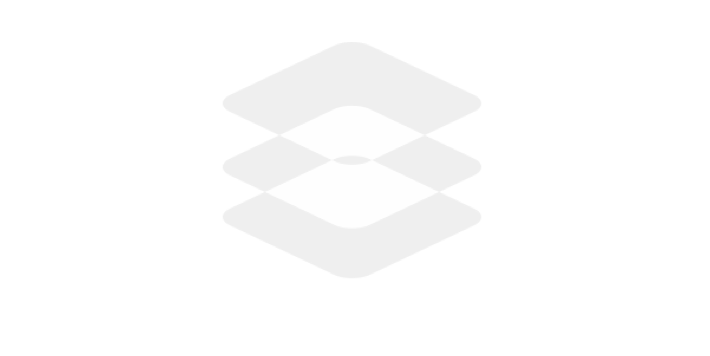 Outlook
NoSQL support
Other data sources
Async / Reactive API
25
slick.typesafe.com
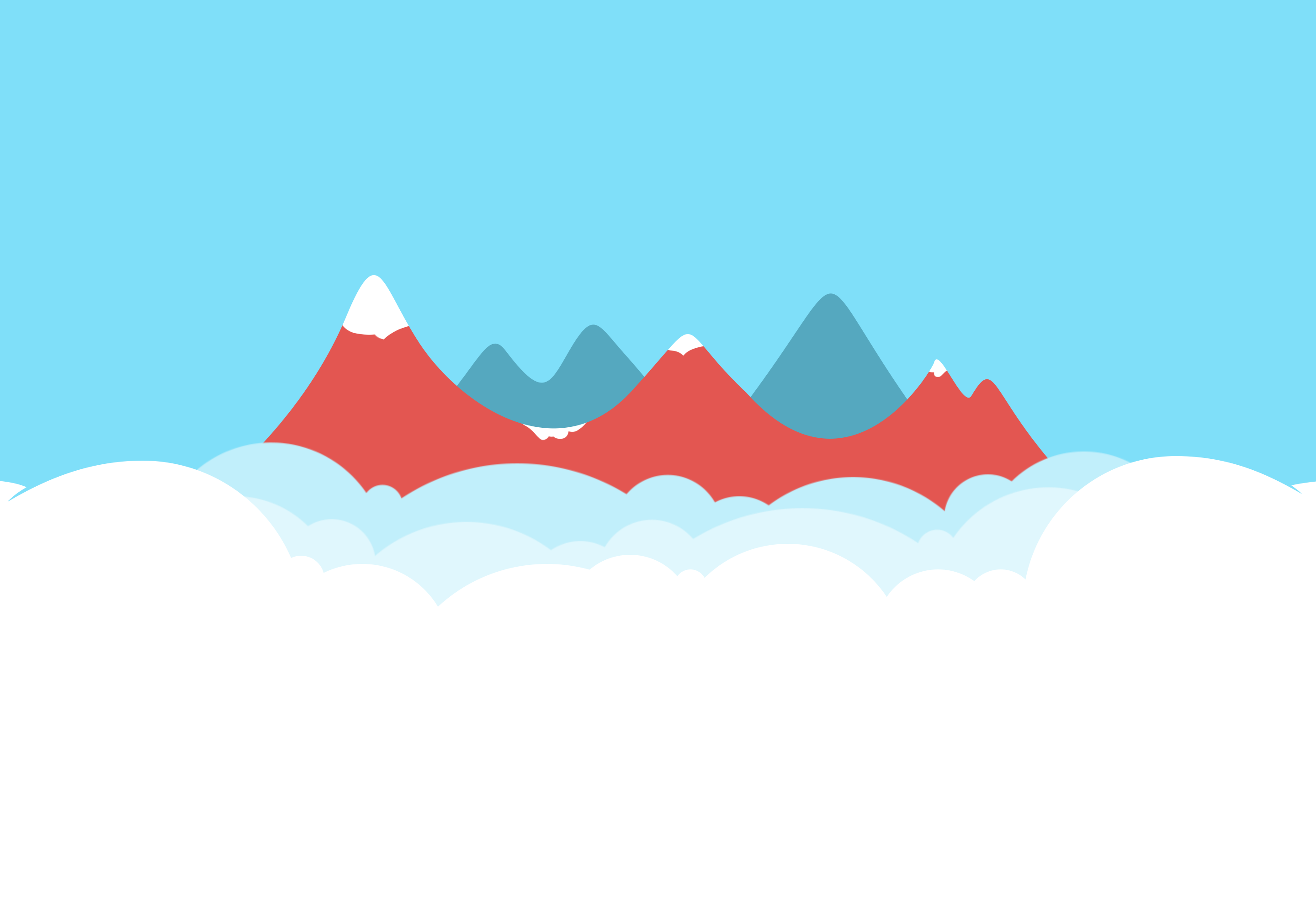 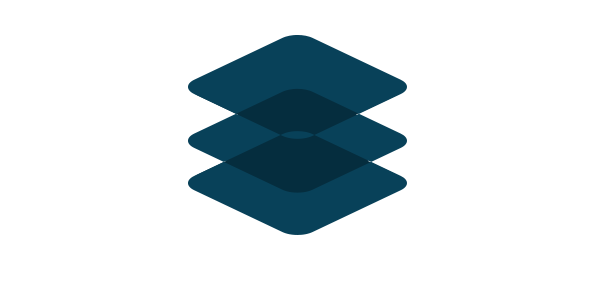 @cvogt   @StefanZeiger
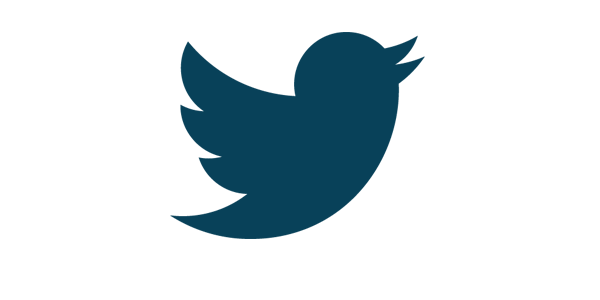 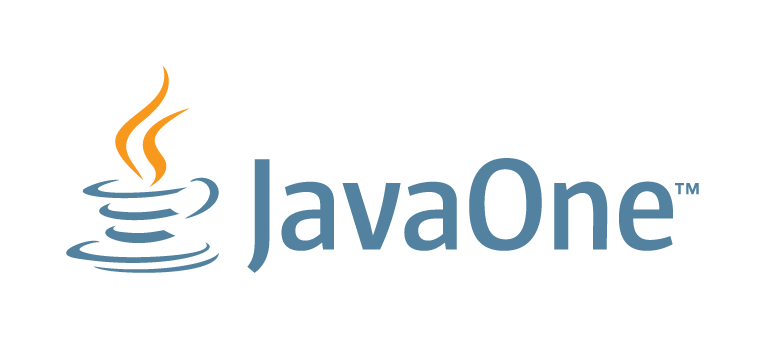 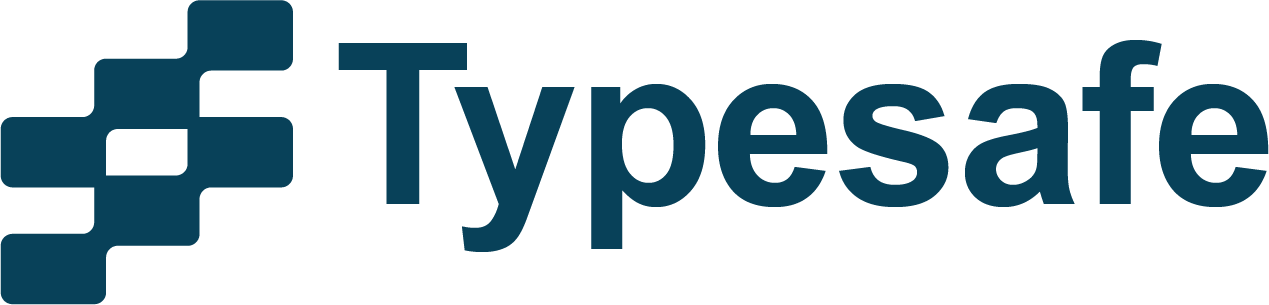